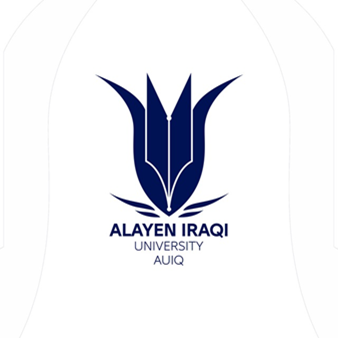 IMPORTANCE OF STUDING CNS
AL-AYEN UNIVERSITY
COLLEGE OF HEALTH AND MEDICAL TECHNOLOGY
DEPARTMENT OF ANESTHESIA
By PhD  Karima Aboul Fotouh
Lecturer 10
IMPORTANCE OF STUDING CNSDrugs acting on the central nervous system (psychotropic drugs) are more used than any other type of medicaments. CNS-acting drugs are also socially used without medical advice ( caffeine, nicotine, alcohol, cannabis, opiates, amphetamines )Most central drugs produce tolerance , psychological and/or physical dependence with long-term useThe brain plays a central role in control of most body functions ( awareness, movements, sensations, thoughts, memory )Some reflex movements can occur via spinal cord The spinal cord is connected to the brain stem and runs through the spinal canalThe spinal cord carries signals (messages) back and forth between the brain and the peripheral nerves
Mechanism of Impulse in CNsNerve Cell ( neuron ) Connection Resting PotentialMechanism of Impulse in CNSVoltage operated channels( Na , CL , K , Ca )                   Receptor operated channels
NEUROTRANSMISSION IN THE CNS
Arrival of nerve action potential

Ca diffuses into the presynaptic membrane  leading to the release of neurotransmitters
 
Neurotransmitters bind to specific receptors on the postsynaptic neuron resulting in either EPSP(Na influx) or IPSP(Cl influx)

Binding triggers intracellular changes
THE MOST IMPORTANT PARTS OF CNS

Cortex
Basal ganglia ( straitum )
Reticular activating system ( RAS )
Limbic system ( LS ). 
Hypothalamus
Thalamus
Medulla. 
Mid brain
Cerebellum
Medial forebrain bundles ( MFB )
Periventricular system ( PVS )
Major differences between neurons in the peripheral autonomic nervous system and CNS
CNS is much more complex than the autonomic nervous system
Number of synapses in the CNS is far greater
CNS contains networks of inhibitory neurons (GABA) modulate the rate of neuronal transmission
CNS communicates through many  neuro transrnitters
( NE , Glutamate , Aspartate, Gama amino butyric acid GABA , glycine , Dopamine , Serotonin , neuropeptides )
CENTRAL NEUROTRANSMITTERS
Amino Acids Excitatory  L-glutamate L aspartate Inhibitory GABA Glycine
Amines ( DA , NE , 5-HT ) DA : Dopamine NE : Nor-epinephrine  5-HT : Serotonin
Acetyl Choline ( Ach ) M1 : Excitatory M2 : Inhibitory  N : Excitatory
Peptides
Histamine
Purine
Antipsychotic Drugs (Major tranquillizers – Neuroleptics ) & Lithium
The terms antipsychotic and neuroleptic drugs are used mainly for treating schizophrenia but are also effective in some other psychoses and agitated states.
Psychosis is thought to be due to overactivity of dopaminergic pathway in limbic system so treatment aims at blocking of these receptors or decreasing dopamine . 5HT may also have a role .
 Classification of antipsychotic drugs
 Typical (DA antagonists)
 1) Phenothiazines : 
Chlorpromazine    Thioridazine    Trifluperazine
 2)Butyrophenones
Haloperidol  
 Atypical (5-HT/DA antagonists)
Risperidone     Clozapine     Olanzepine
Chlorpromzine
Pharmacokinetics : Absorbed orally, metabolized in liver, excreted in urine .
Actions :
  1.C.N.S. :
Antipsychotic action by blocking dopaminergic receptors in limbic system (D2) .
Antiemetic action by inhibiting dopaminergic receptors (D2) in C.T.Z. so not effective motion sickness .
Hypothermic action though increasing heat loss ( by V.D. induced by     ↓ V.M.C.,  ↓ heat regulating center, α-blocker and direct action )  and inhibition of shivering ( compensatory heat production ) .
Sedation and augment other C.N.S. depressants .
Large doses produce parkinsonism due to dopaminergic receptor block in basal ganglia (D2) .
2) C.V.S. : 
Hypotension due to direct V.D., α-blocking effect, direct cardiac depression and inhibition of central pressor reflexes .
Tachycardia due to hypotension ( reflex ) and atropine like action .
Inhibits uptake  of noradrenaline .
Negative inotropic action and quinidine like action on heart .
3) It blocks α, H1,, 5HT2 and M receptors (atropine like-action ).
4) Local anaesthetic action, membrane stabilizing action .
5) ↑prolactin due to block of dopaminergic receptors in hypothalamus so decrease prolactin inhibitory releasing factor ( D2 effect ) → amenorrhea, galactorrhea, infertility and impotence .
Uses :
Psychiatric disorders ( schizophrenia-agitation, mania) .
Antiemetic in small dose ( not in motion sickness ) .
Preanaesthetic medication .
To produce hypothermia .
Antipruritic . 
Adverse effects :
Cholestatic jaundice.
Acute dystonia .
Parkinsonism .
Akathisia ( motor restlessness ).
Postural hypotension .
Tardive dyskinesia ( oral-facial dyskinesia ) on long use .
Allergic reaction : blood dyscrasias, dermatitis, corneal and skin deposits and photosensitivity .
Weight gain .
Amenorrhea, galactorrhea, ↑ prolactin, infertility, loss of libido and impotence .
Butyrophenones
Related to phenothiazines and include droperidol and haloperidol . Act by blocking dopaminergic receptors and have mild hypotensive effect . Lithium carbonate 
( Antimanic mood stabilizing agent )
Mechanism : Not clear, but may affect the release of noradrenaline, 5HT, dopamine .
Uses : It is used mainly for prevention of bipolar manic depression ( it is a disorder characterized by attacks of depression alternating with attacks of mania. increased catecholamine activity has been shown to be associated with mania).
Adverse effects : 
Anorexia, vomiting, diarrhea.
Antagonizes ADH: polyuria→ thirst,  nephrogenic diabetes insipidus.
Hypotension, cardiac arrhmias, 
Thyroid enlargement.  
Epileptic seizures and confusion .
Teratogenic in eary pregnancy .
Cumulative (thiazide and loop diuretics decrease lithium clearance) .
Toxicity is treated by osmotic diuretics and I.V. sodium bicarbnate and dialysis in severe poisoning .
Antidepressants Drugs
Drugs for disorders of mood 
Depression may be associated with low levels of noradrenaline and / or serotonin at certain site in brain . So treatment aims at increasing the level of these biogenic amines by : 
Inhibition of their uptake in nerve terminals by tricyclic, heterocyclic antidepressant and selective serotonin reuptake inhibitors ( SSRI s ) .
Inhibition of their destruction by MAO inhibitors .
First generation : Tricyclic antidepressants ( TCAs )
1- Imipramine  and its major metabolite desipramine .
2- Amitriptyline and its metabolite nortriptyline .
They are related chemically to phenothiazines so have antimuscarinic, antihistaminic and α-blocking effect with very little effect on dopamine transport .
Mode of action:
By cocaine like action they prevent uptake I of noradrenaline, and serotonin. 
Down-regulation of presynaptic inhibitory receptors lead to increase in neurotransmiiter Pharmacokinetics: Absorbed orally
Actions:
C.N.S.:  
    - Antidepressant effect in depressed patients (slow onset for weeks), while in non-depressed patients sleepiness may occur.
     - Block α, muscarinic , serotonin and histamine receptors, but do not inhibit MAO.
C.V.S.:  
   - Postural hypotension and arrhythmia. .
Uses:
1-Depression and panic anxiety disorders. 
2-Nocturnal enuresis.
3-Chronic pain, neuralgia and migraine headache.
Side  effects:
Atropine like action: blurred visions, dry mouth,  urine retention, constipation. 
 α blockade: tachycardia, palpitation, postural hypotension and weight gain.
 H1 blockade: sedation, fatigue.
 Cardiotoxicity: conduction block and arrhythmia.
Sexual dysfunction. 
 Overdose produces cardiac toxicity, convulsion , coma and suicide
Contraindications:     
Glaucoma  (narrow  angle),  prostatic  hypertrophy, epilepsy, liver and kidney diseases.
B) Second generation :  Bupropion inhibit NE and DA uptake, useful as antidepressant and smoking cessation.
  Advantage over TCAs:
No autonomic side effects
No atropine like action
No sedation 
No postural hypotention 
No cardiotoxicity
No weight gain
Safer in overdose 
No sexual disfunction
C) Third generation : Venlafaxine is a potent inhibitor of 5HT reuptake and weaker for norepinephrine.at high dose ↑HR and BP. 
  Advantage over TCAs:
No autonomic side effects
No atropine like action
No sedation 
No postural hypotention
Selective serotonin reuptake inhibitors (SSRIs)
Fluoxetine: They block 5HT uptake with no effect on noradrenaline uptake . 
Used in depression, anxiety states ( panic, phobias) , bulimia and alcoholism
Side effects : nausea, decreased libido, sexual disfunction, weight loss.
Interactions : With MAOIs serotonin syndrome is induced ( hyperthermia, muscle rigidity and rapid changes in mental condition )
Advantage over TCAs:
No autonomic side effects
No atropine like action
No sedation 
No postural hypotention 
No cardiotoxicity
No weight gain
Safer in overdose
Monoamine oxidase inhibitors ( MAOIs )
MAO is present in CNS, adrenergic nerve terminals, liver, gut and platelets .
 MAO-A resposible  with metabolism of natural catecholamines, serotonin, tyramine .
Classification : 
Nonselective:  Phenelzine, tranylcypromine.
They act by irreversible non competitive mechanism .
Selective: 
Moclobemide  (MAO-A inhibitor)
Selegiline (MAO-B inhibitor)
Pharmacokinetics : Given orally
Actions : 
Elevation of mood by increasing the level of 5-HT and catecholamines in brain . The effect appears after few weeks .
Some of them release noradrenaline as tranylcypromine .
Uses : 
Psychogenic depression .
MAO
Adverse effects :
Tremors, insomnia, confusion, convulsions.
Postural hypotension- atropine like action – weight gain 
Hypertensive crisis if patient eats food containing tyramine .
Overdose  caused delirium, consciousness, seizures, shock and hyperthermia.
-B inhibitor in parkinsoism .
Interactions :
With food containing tyarmine (as cheese and youghourt )→hypertensive crisis occurs( treated by α-blocker as phentolamine ) .
Potentiate the effect of sympathomimetics →hypertensive crisis .
With tricyclic antidepressants→ hypertension .
Reverse the hypotensive effect of reserpine .
Interfere with action of guanethidine .
with selective serotonin reuptake inhibitors (SSRIs) → Serotonin syndrome .
Local anaesthesia 
They reversibly block impulse conduction in nerves. 
Classifications :
Esters of benzoic acid : cocaine (natural) .
Esters of Para amino benzoic acid  : Procaine, benzocaine .
Amides: Lidocaine, dibucine, mepivacaine and ropivacaine .
Procaine, lidocaine, are soluble and are given by injection or used locally except procaine ( not for surface anaesthesia ) .
Cocaine is used topically on eye and are soluble .
Benzocaine is insoluble and is used only on skin .
 Fate : 
Esters are hydrolyzed by pseudocholinesterase so they have short duration, 
while amides are degraded by liver microsomal enzymes .
Mechanism of action :
Blockade of voltage-gated sodium channels.
Local anaesthetics cause reversible interruption of the conduction of impulses in peripheral nerves. The primary electrophysiological effect of these compounds is to cause a local decrease in the rate and degree of depolarization of the nerve membrane There is no effect on the resting or threshold potential, although the refractory period and repolarization may be prolonged. These effects are due to blockade of sodium channels, thereby impairing sodium ion flux, across the membrane.
Factors  affecting action of local anaesthetics :
PH :increased PH will increase the action due to the non-ionized form, while decreased PH will decrease their action.
Elevated extracellular Ca2+ antagonizes their action, while elevated K + enhances their effect.
Vasoconstrictors as adrenaline → prolong the duration .
Actions :
Block impulse conduction in sensory nerves, ganglia, nerve trunk and neuromuscular junction .
Vasodilatation of blood vessels (except cocaine which is V.C. due to block off uptake-1 of noradenaline) . So vasoconstrictors are added with them to prolong their duration .
Depression of heart (quinidine like action) except cocaine .
C.N.S. stimulation → anxiety, tremors, convulsions followed by R.C. depression . So give diazepam before .
Spasmolytic action on smooth muscles .
Toxicity of local anaesthesia :
A-systemic :
 C.N.S. stimulation then depression.
Shock, vasovagal attack and quinidine like action on heart.
Allergic reactions (more with PABA esters).
Methaemoglobinemia (with prilocaine). 
B- Local : 
Persistant parasethesia or anaesthesia, oedema, hematoma, pain at site of injection and facial nerve paralysis.
Complications of spinal anaesthesia :
Hypotension due to arteriolar and venous dilatation .
Headache .
Respiratory paralysis .
Septic meningitis due to bacterial contamination.
Hypotension is prevented by ephedrine or methoxamine and is treated by elevation of legs, intravenous fluids and noradrenaline drip .
Contraindications :
Advanced liver disease .
Hypertension, heart disease and thyrotoxicosis (don’t give adrenaline with local anaesthetic) .
Methods of administration :
Surface anaesthesia : direct application on membrane .
Infiltration anaesthesia : injection directly into the tissue to reach fine nerve branches .
Nerve block anaesthesia : injection close to nerve trunk .
Caudal anaesthesia : injection in sacral canal .
Spinal anaesthesia : injection in lumbar region .
Epidural anaesthesia : injection outside the dura between dura and bony spinal canal . It is less liable to produce hypotension .